Falls Awareness Week 2024
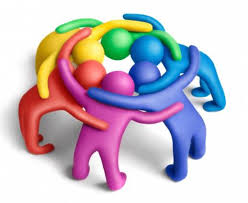 Falls Huddle Training
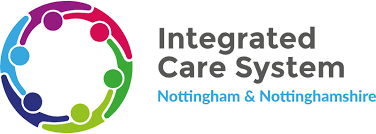 A falls huddle is a structured conversation that happens 
after a fall.
Emphasis on: 
Psychological safety 
Conversation feeling like a safe space
No blame culture 
Team ownership “ A fall is our shared problem”
Important to start with what we did well
Consider language used 
= Compassionate Leadership
1. What did we do well ?
2. What did not go well ?
4. What are our actions going forwards?
Falls Huddle
3. What have we learnt from this fall?
Every fall can teach us something
Backed by patient safety science ad research
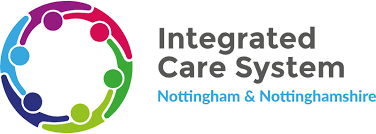 A falls huddle should include all persons involved in and witnessed to the fall.

Most effective as soon after the event as possible.  

Can be done at a later date.

Needs to have some structure with open questions.
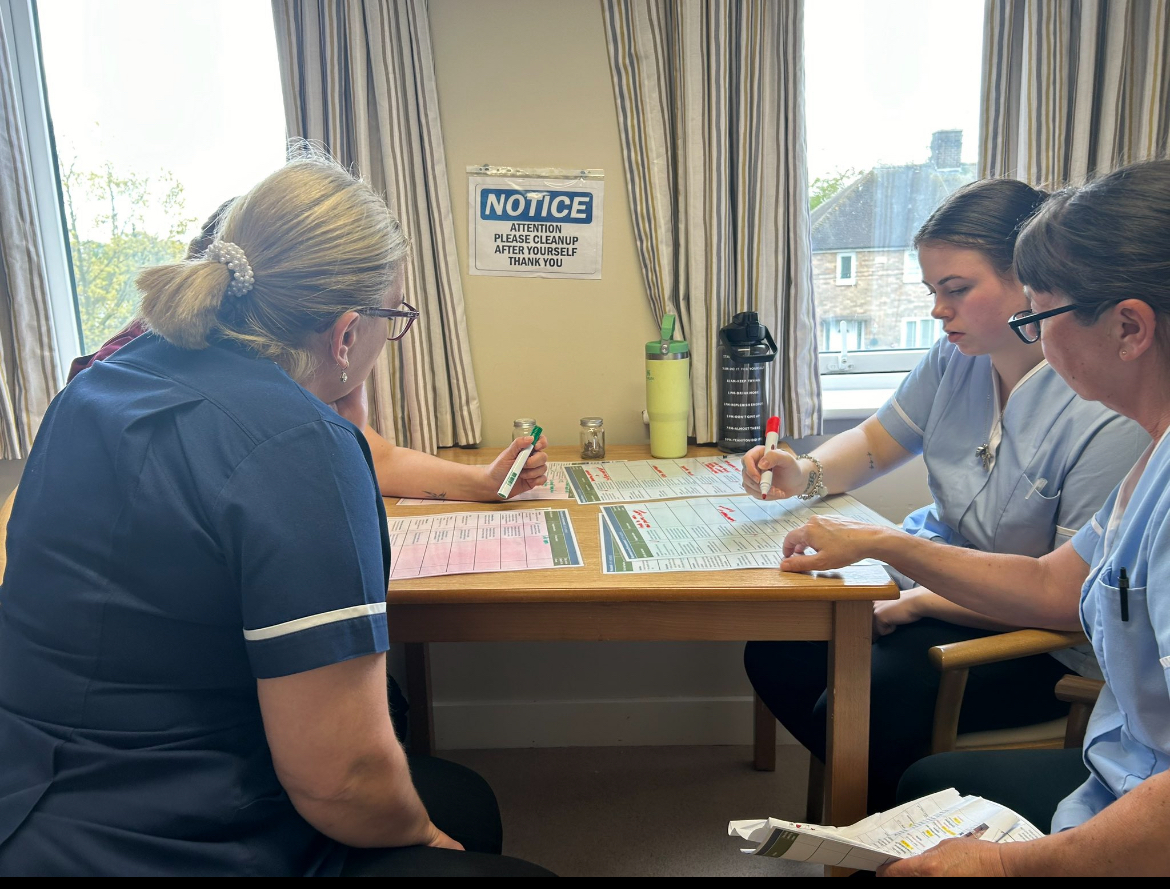 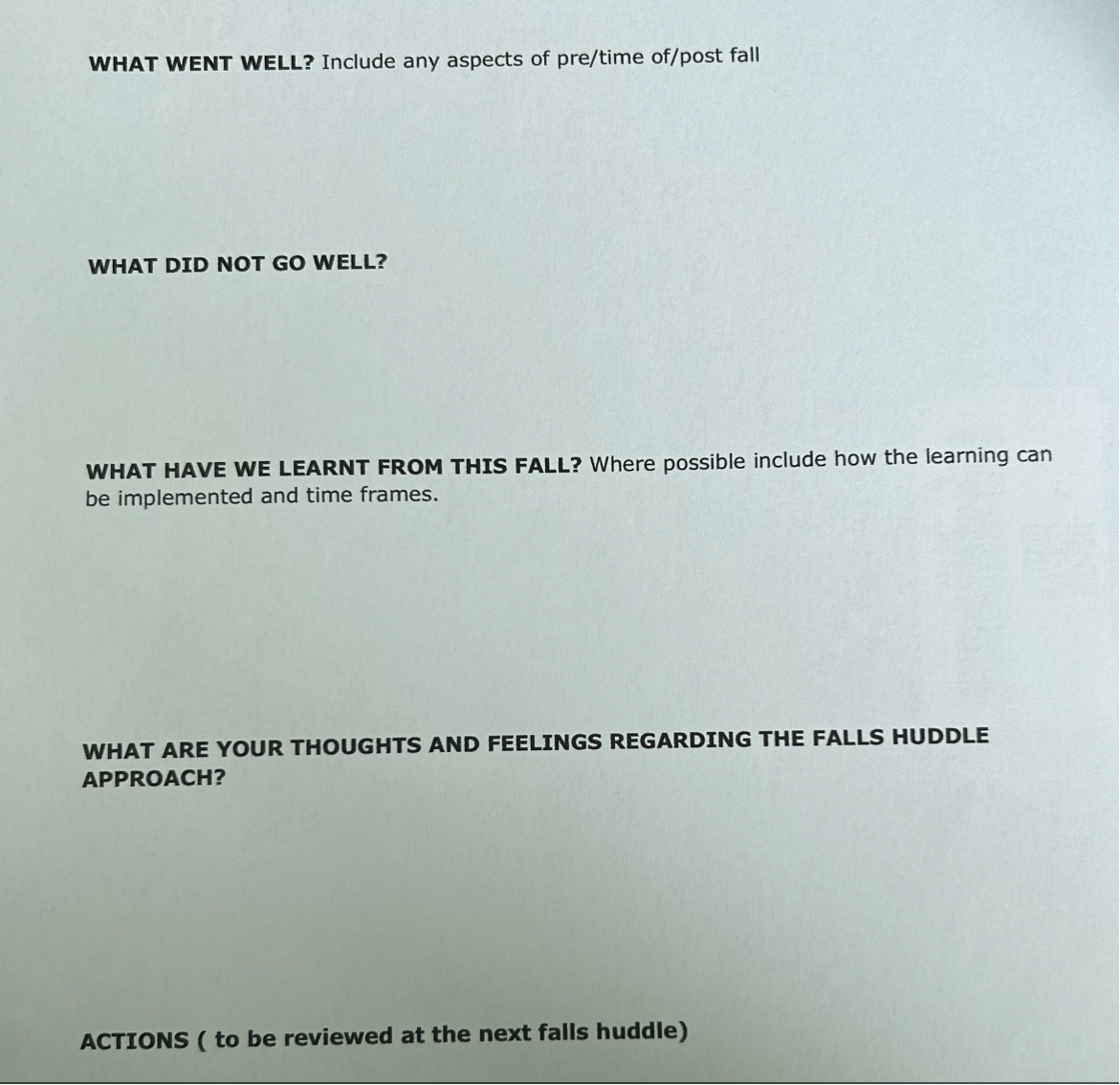 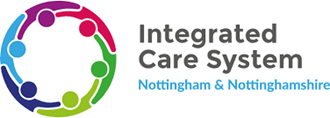 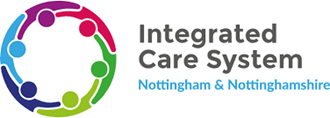 There needs to be a method by which findings are recorded and acted upon

How do we take forward the actions identified ?

How will we check these have been actioned?

How will we ensure these actions are clear to all staff members?

How will we evidence this ?
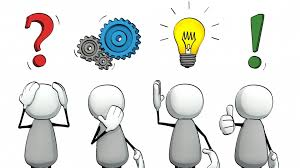 Case Study
What went well ?
What did not go well?
What have we learnt from this fall ?
What are the actions 
following this falls huddle ?